Марина Владимировна Савельева
МБОУ «СОШ № 28 с. Анисимовка» Шкотовского муниципального района


Практика использования технологии УНСРИ
(УЧЕБНО-НАУЧНАЯ СЮЖЕТНО-РОЛЕВАЯ ИГРА)
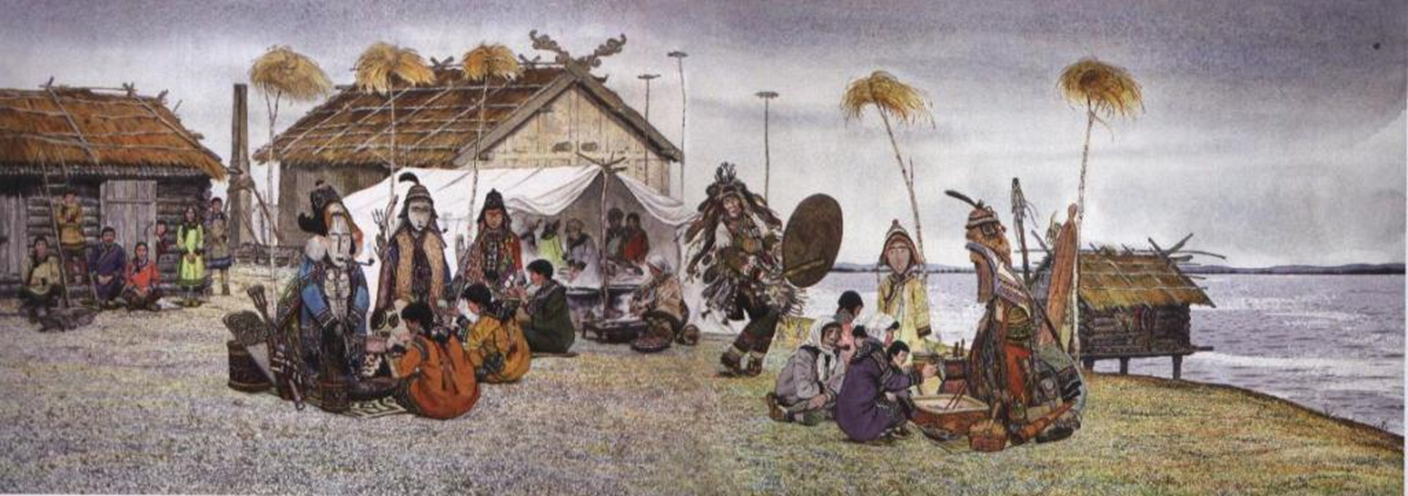 Главная цель – ознакомить учащихся с древней историей края, посещая значимые исторические места, проникнуться духом истории и сформировать чувство гордости за великую историю своей страны
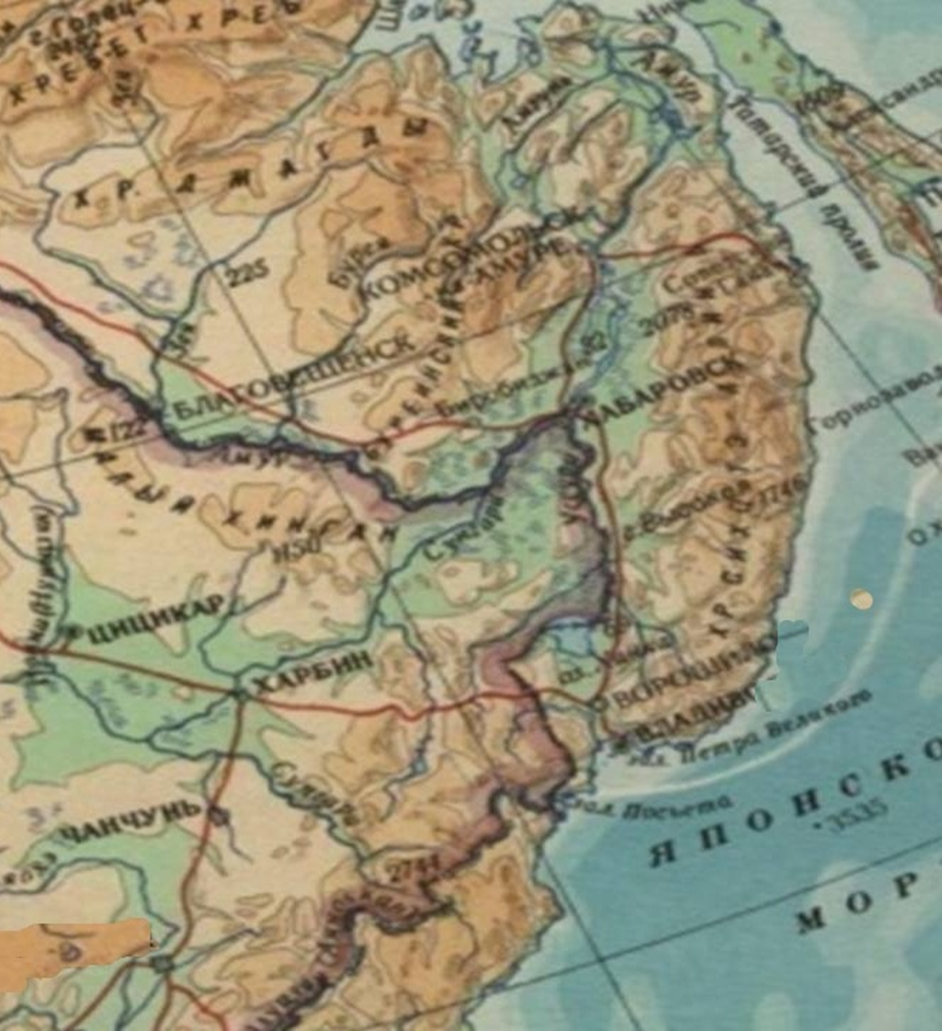 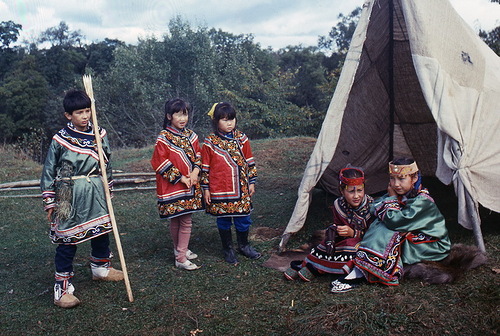 Изучение прошлого сопровождается знакомством с ныне живущими  представителями малых народов края
Формирование:- учебно-познавательных компетенций - развивать умение сопоставлять исторический материал, обобщать, делать выводы;
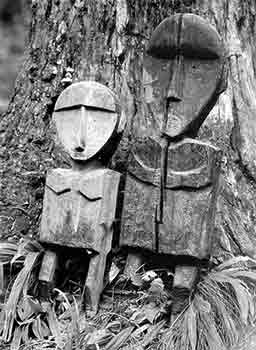 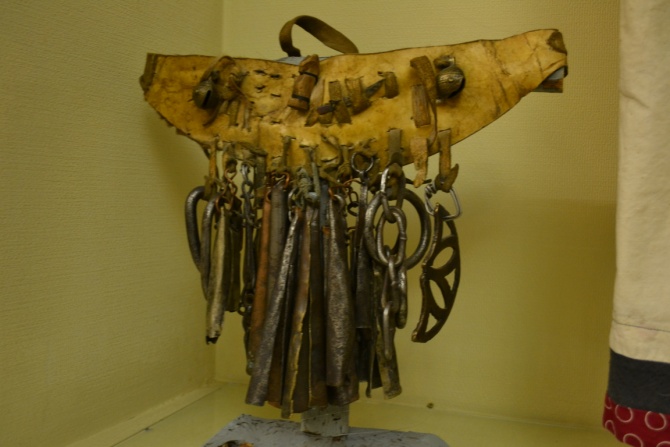 Формирование:- информационных компетенций - самостоятельно искать, анализировать и отбирать необходимую информацию;
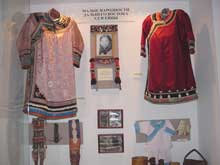 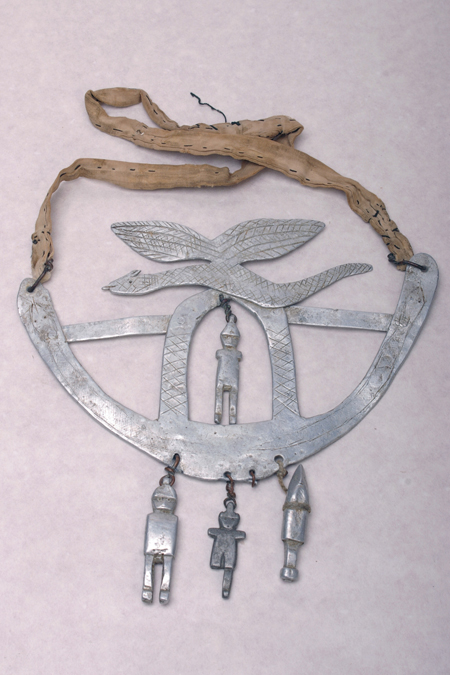 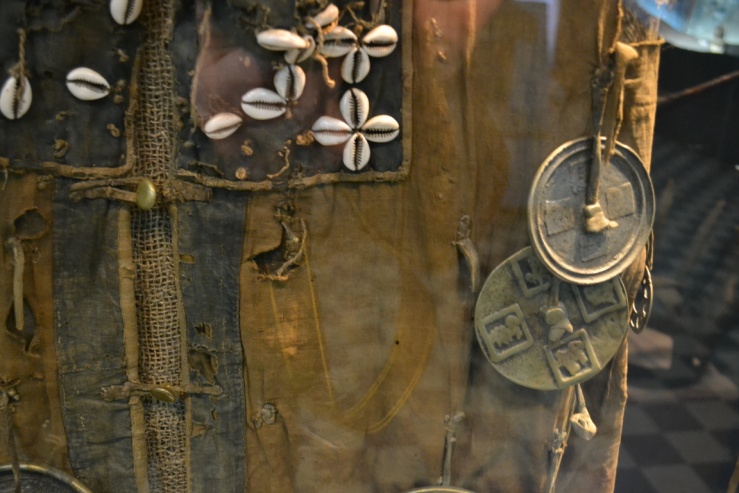 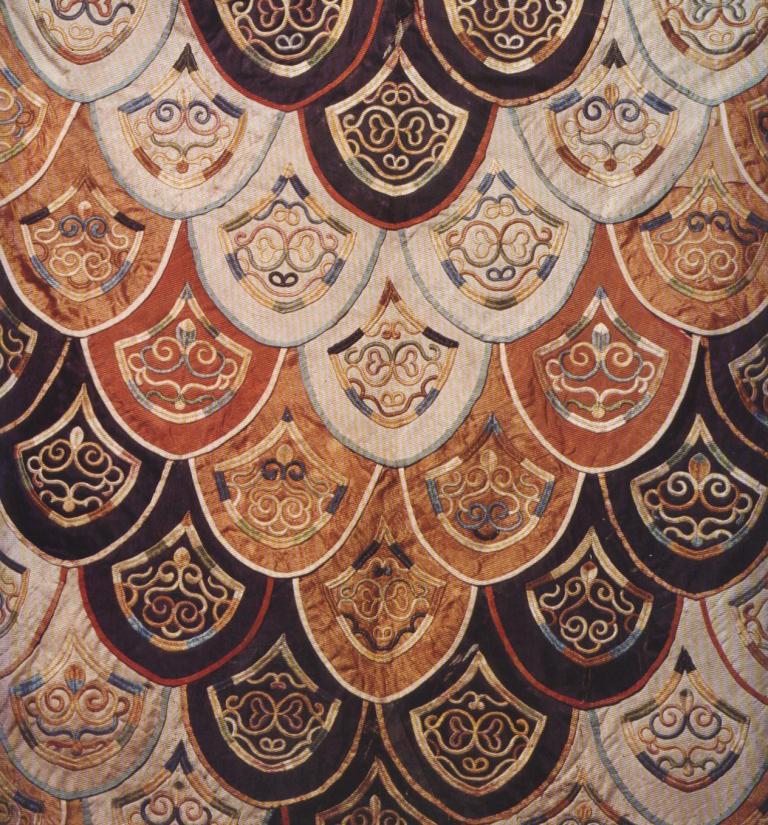 Формирование:- коммуникативных компетенций - овладение навыками работы в группе, освоение различных социальных ролей в коллективе.
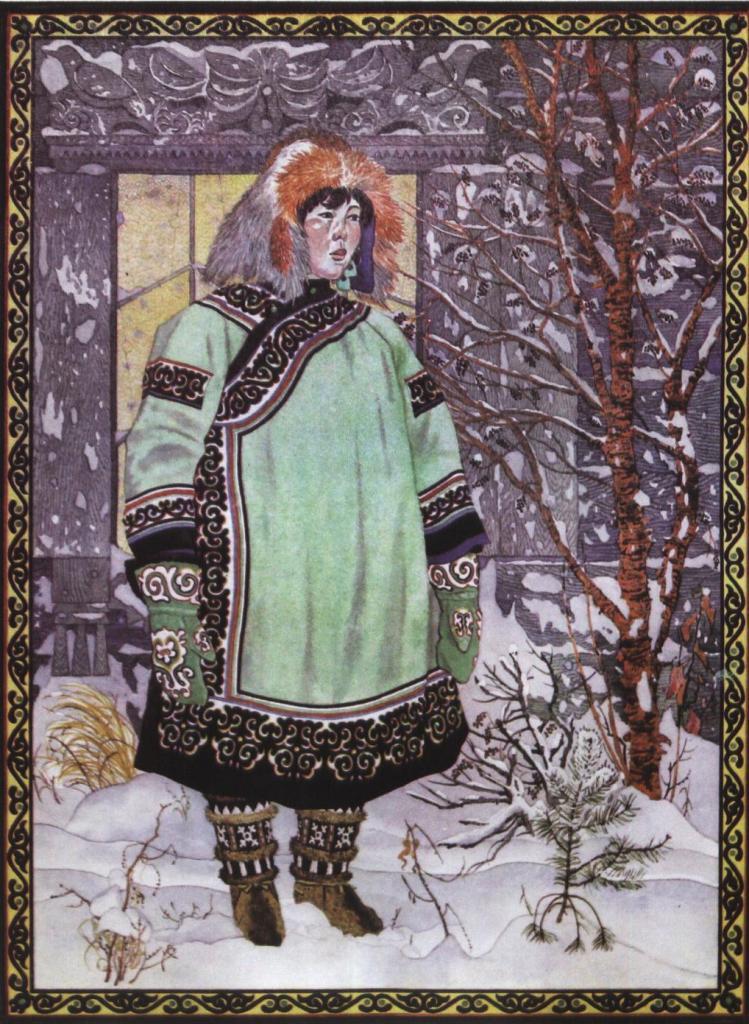 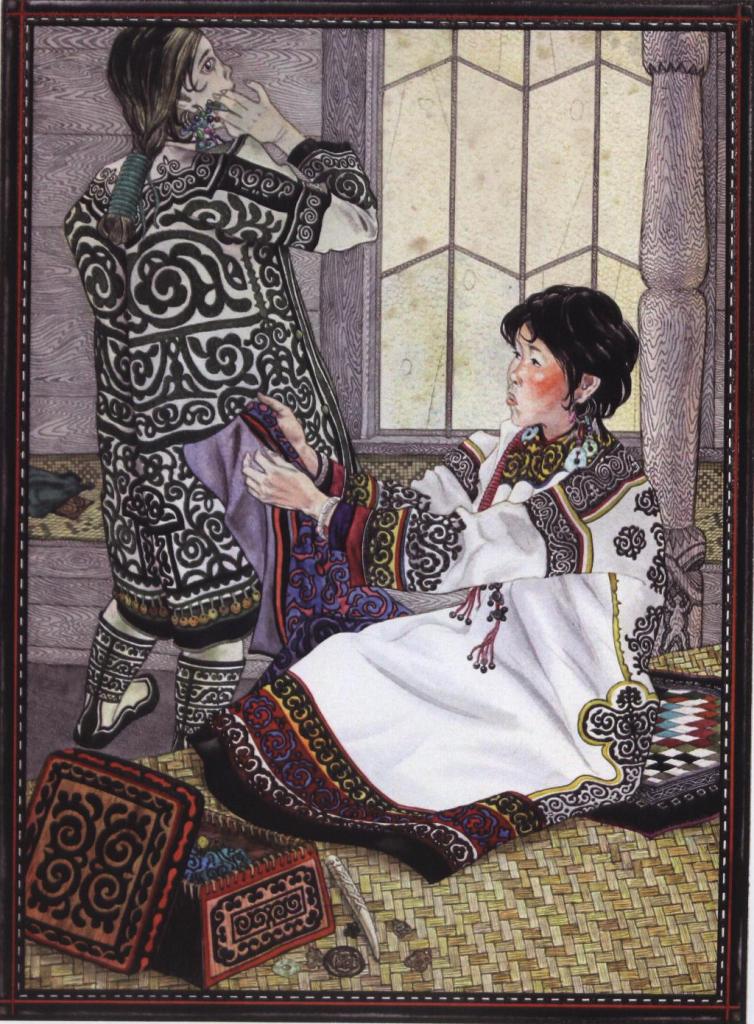 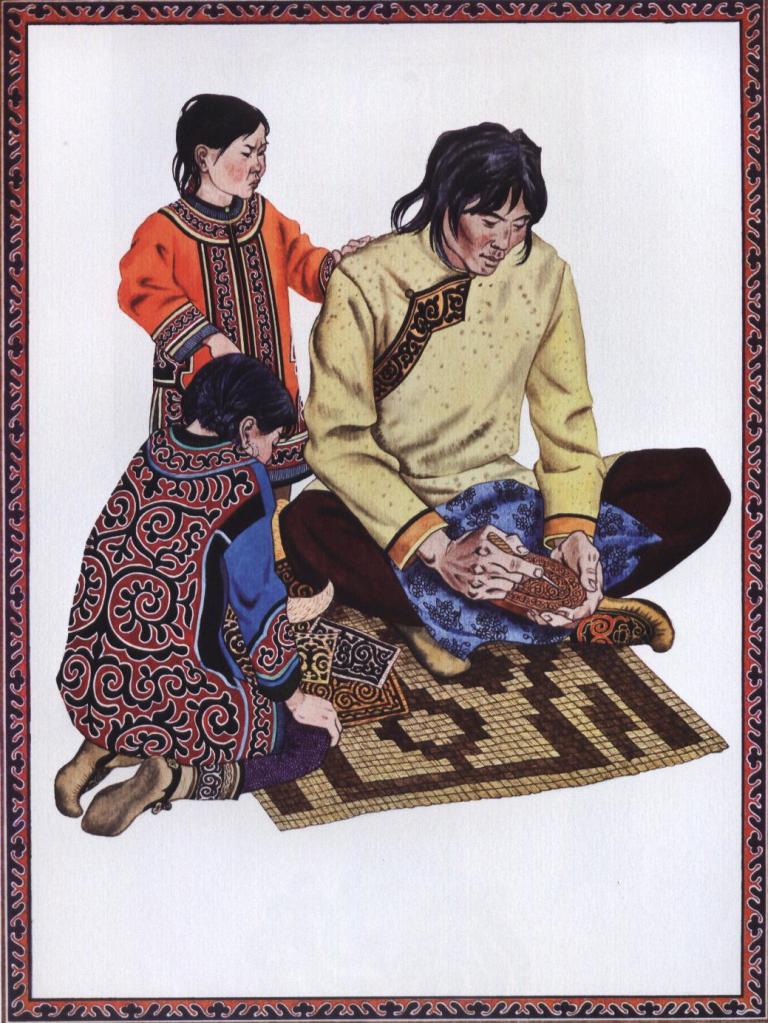 Основная идея инновационного обучения - исследование – диалог – 
детское творчество -  игра.
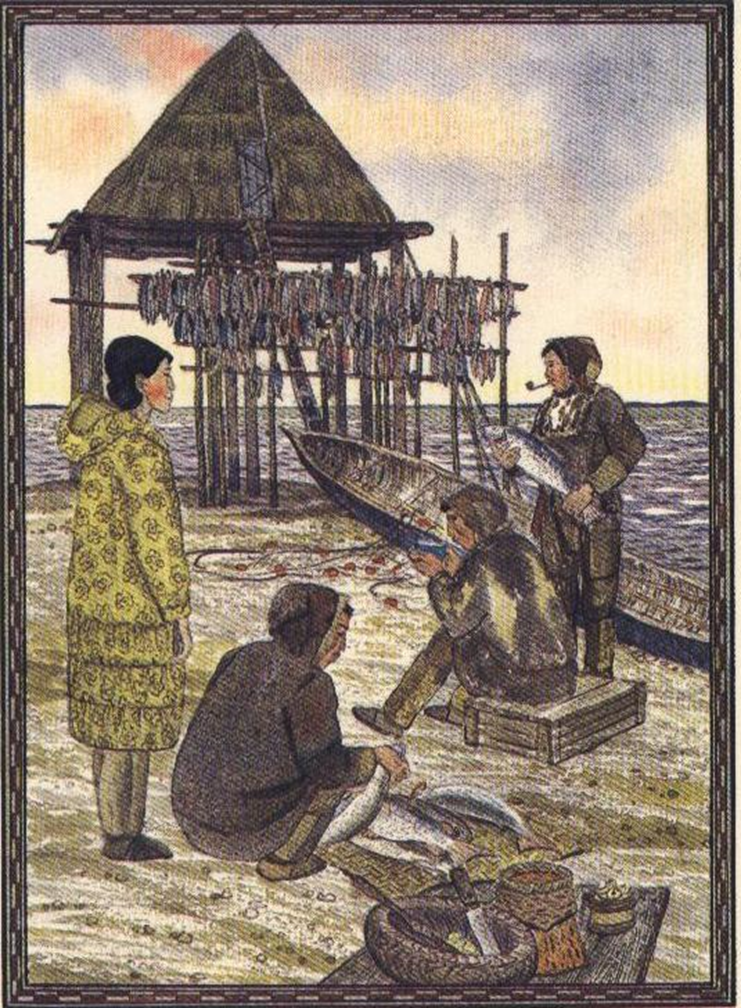 Основные методы  работы
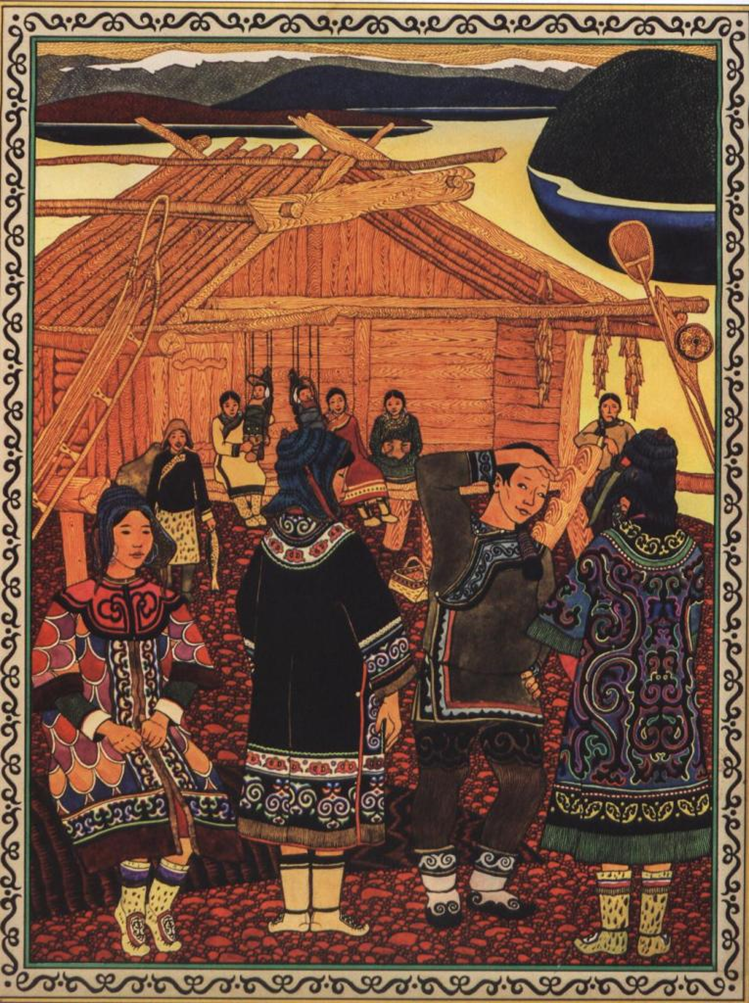 1 этап УНСРИ
Организация исследовательской деятельности детей
Источниковую базу составил комплекс полевых материалов, собранных вместе с учащимися в разных местах компактного проживания коренных народов Приморья: полевой дневник, видео-, фото- и аудиоматериалы.
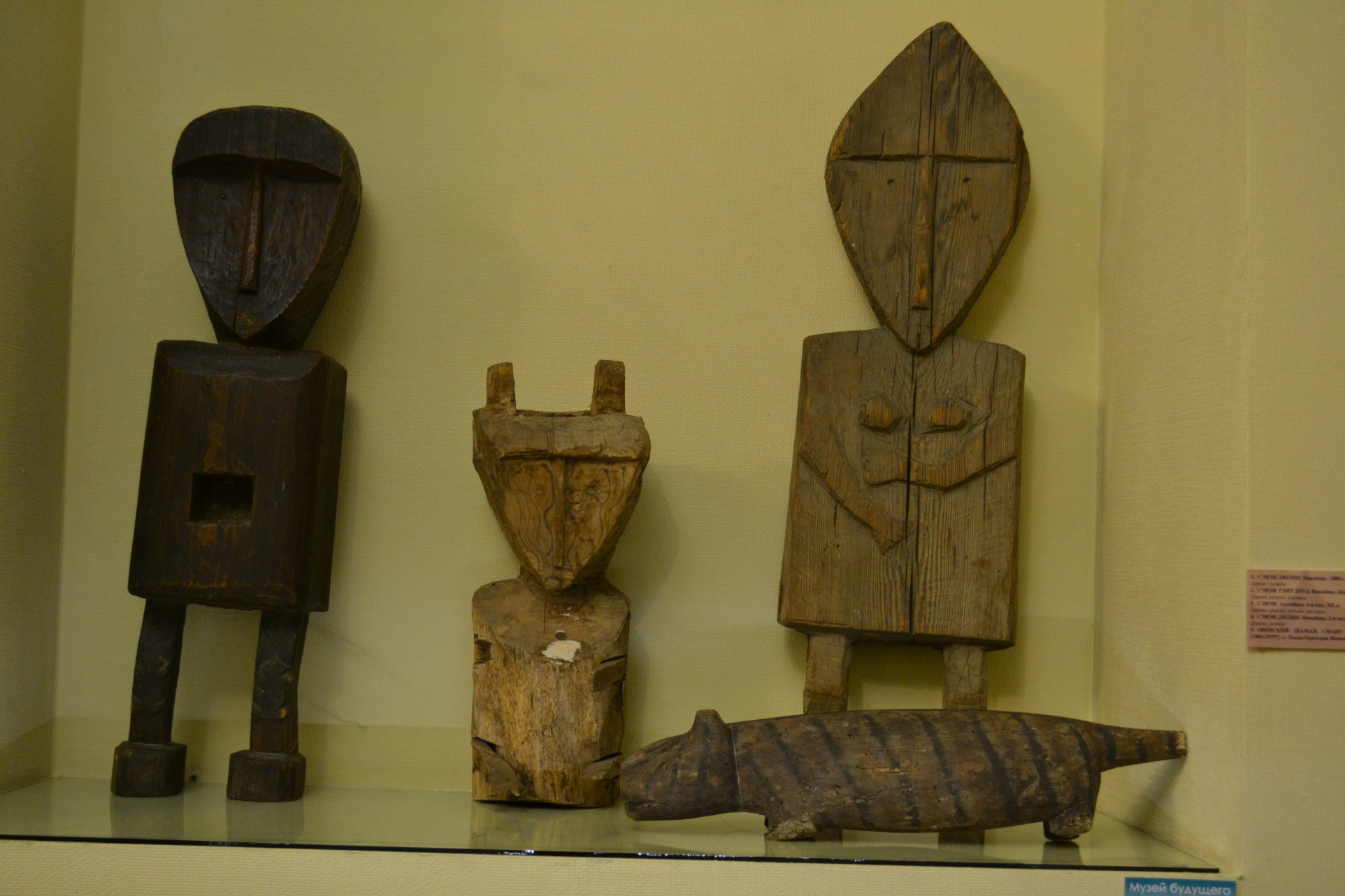 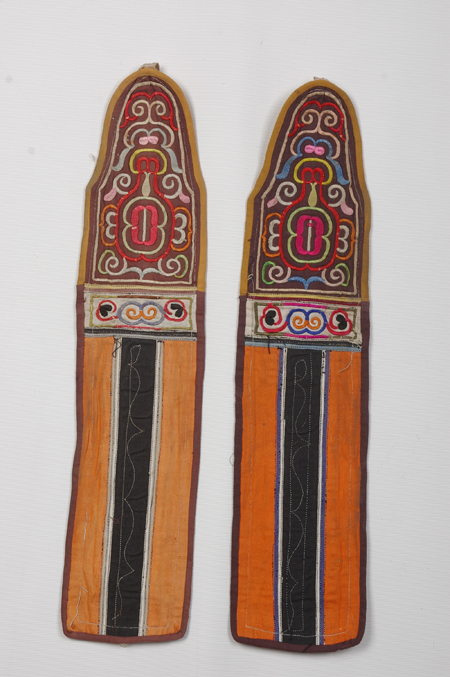 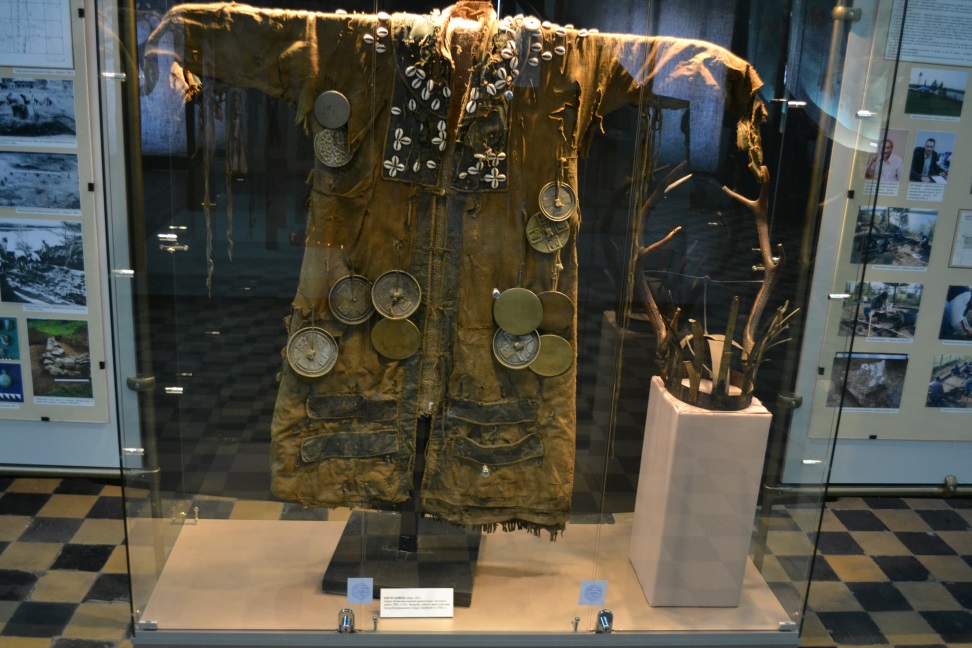 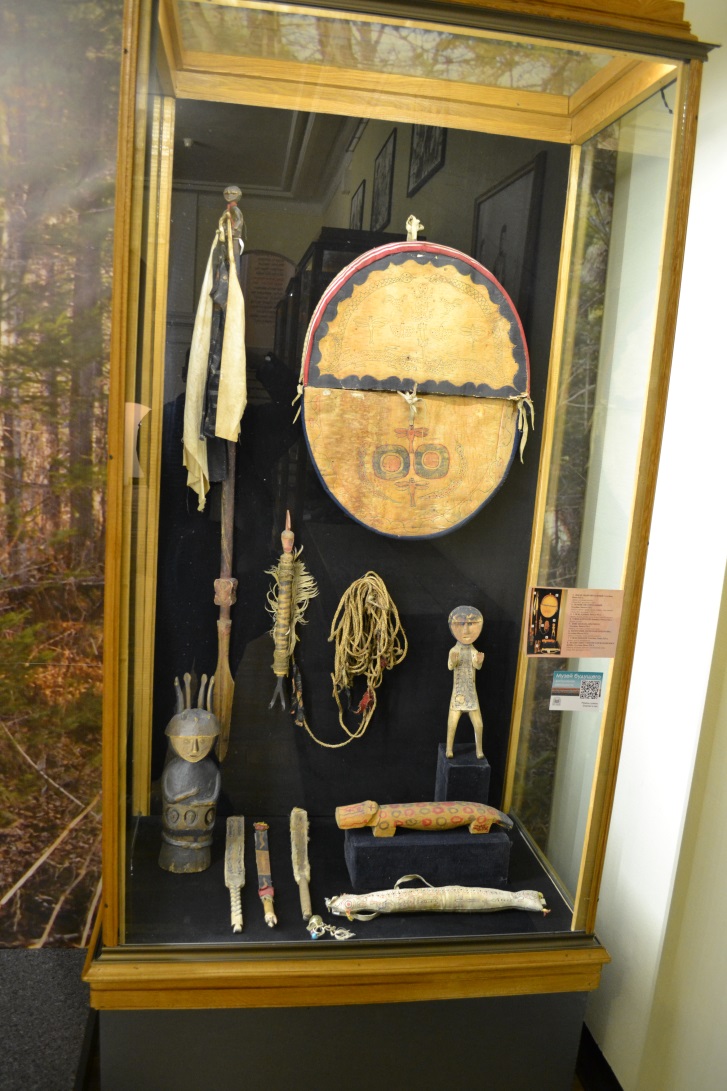 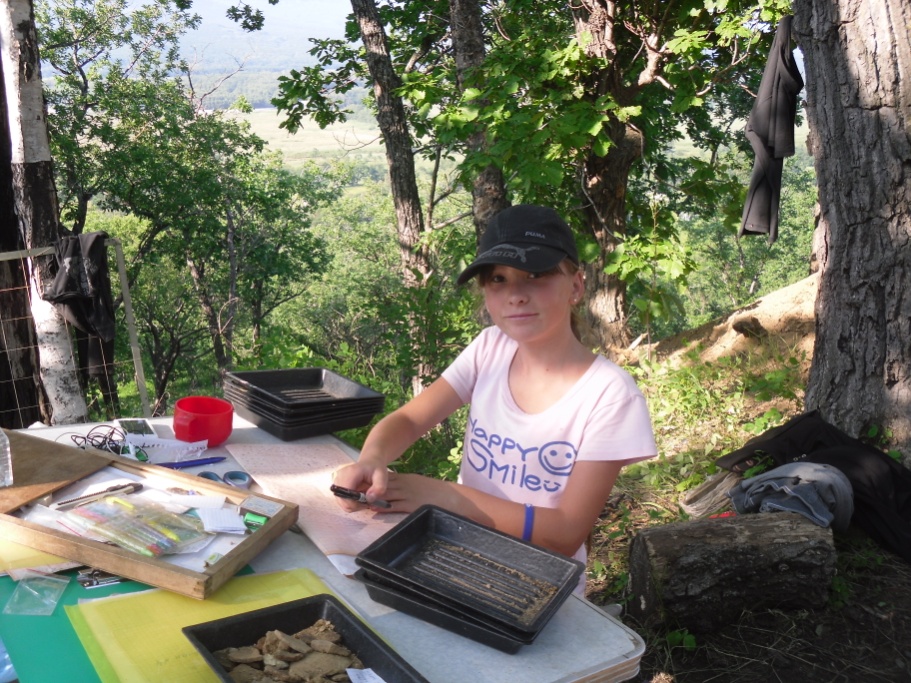 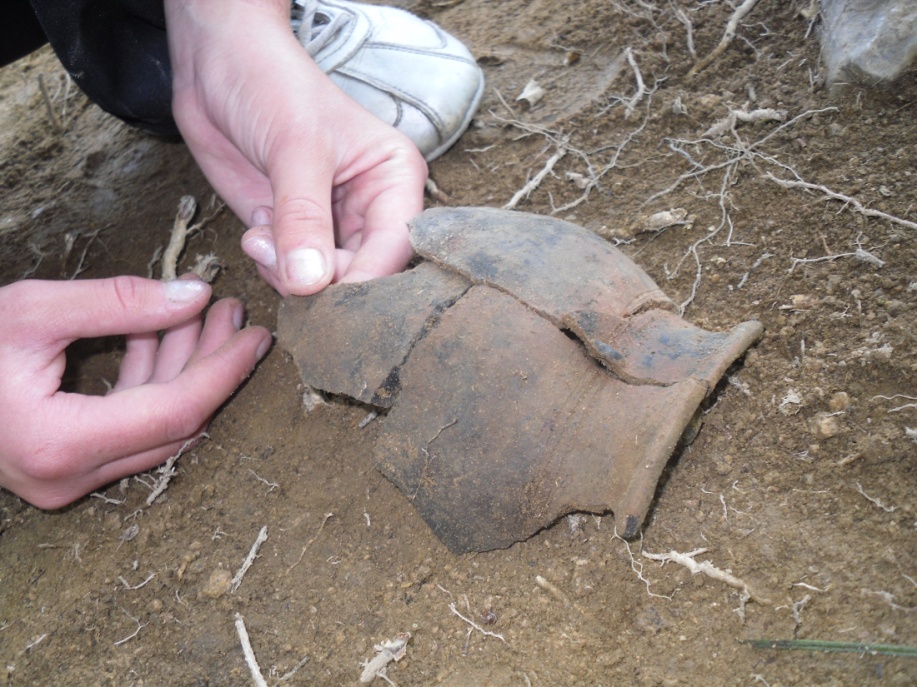 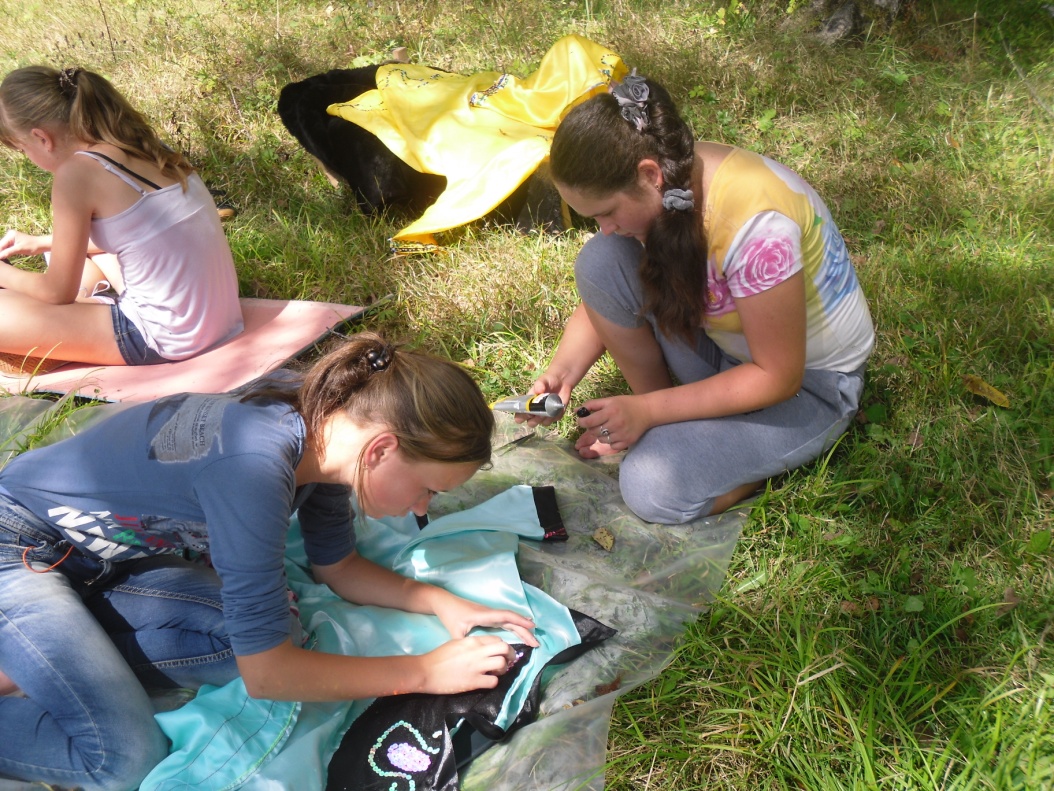 2 этап УНСРИ
Диалоговое взаимодействие и приемы коллективной работы учащихся в работе театральных коллективов,  проектной технологии при  художественной обработке материалов, техническому конструированию
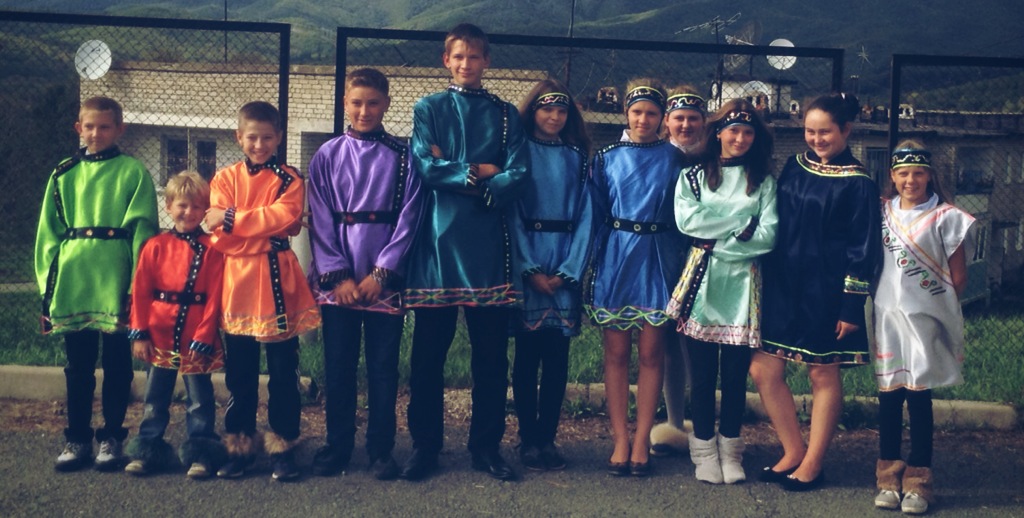 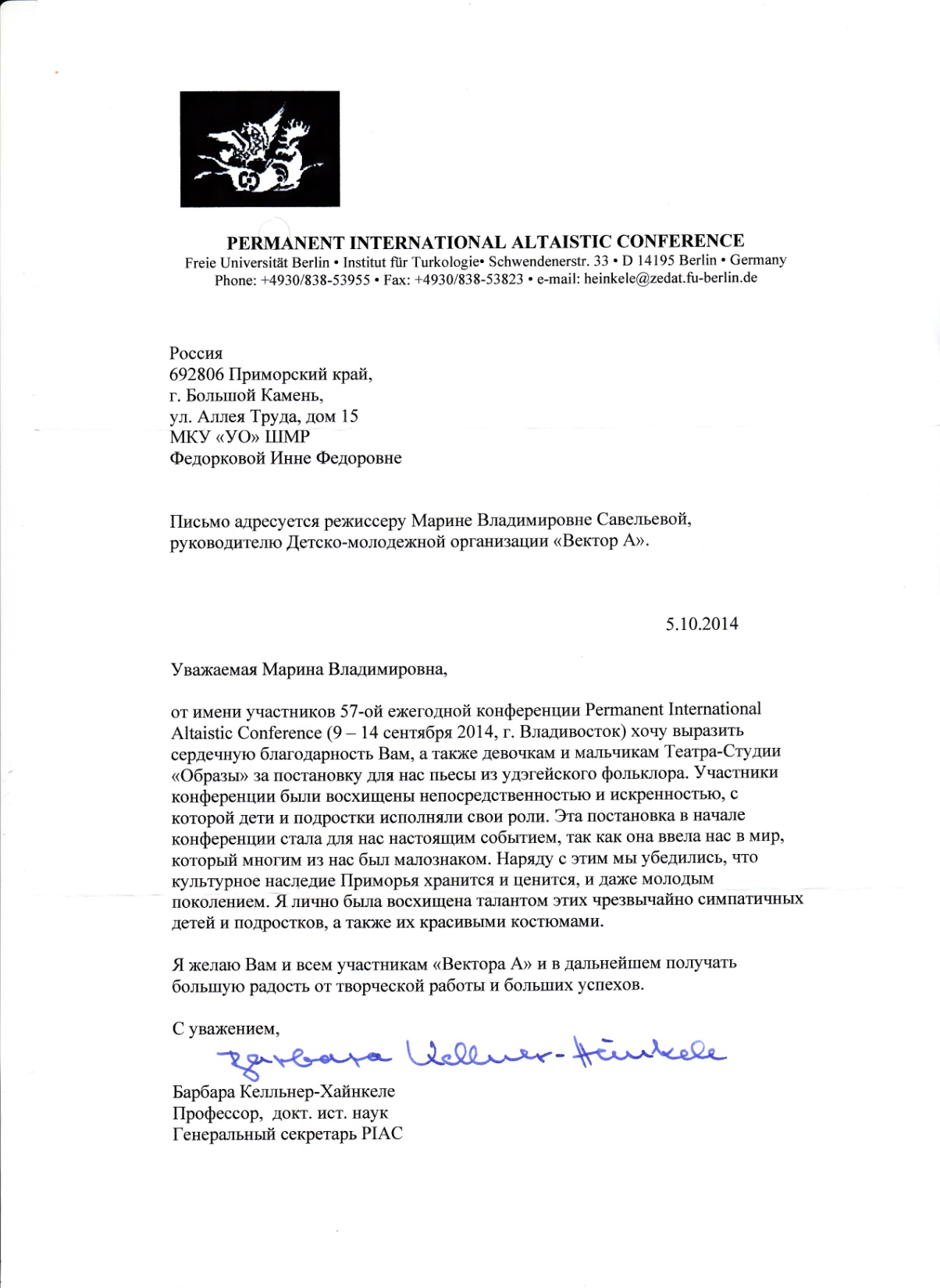 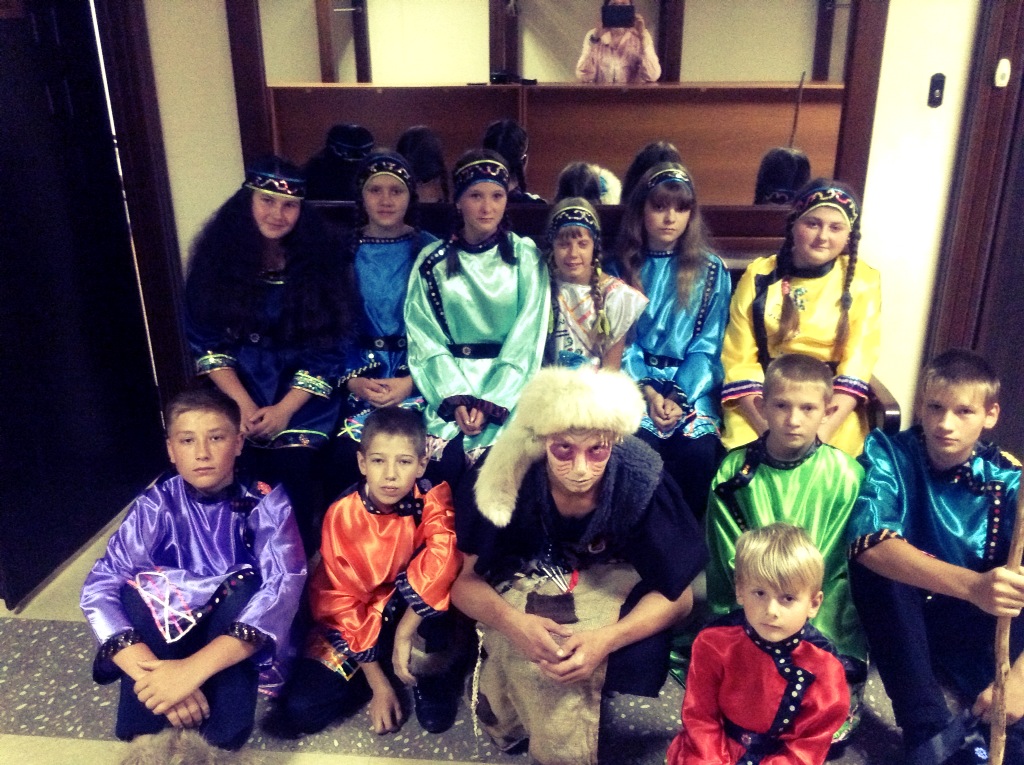 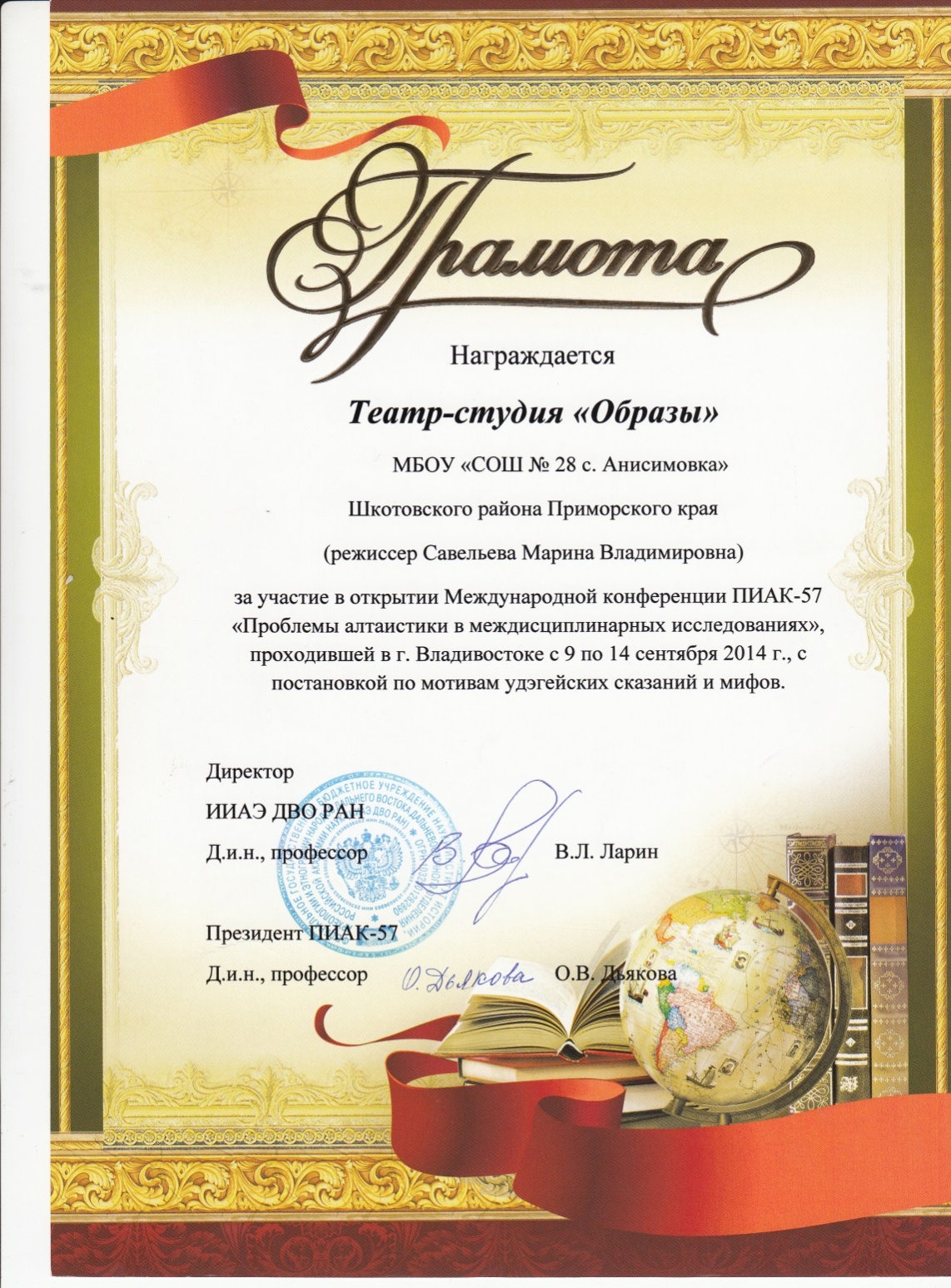 3 этап УНСРИ
Организация познавательной деятельности детей, целевая направленность которых - обучение творчеству при обучении информационным технологиям
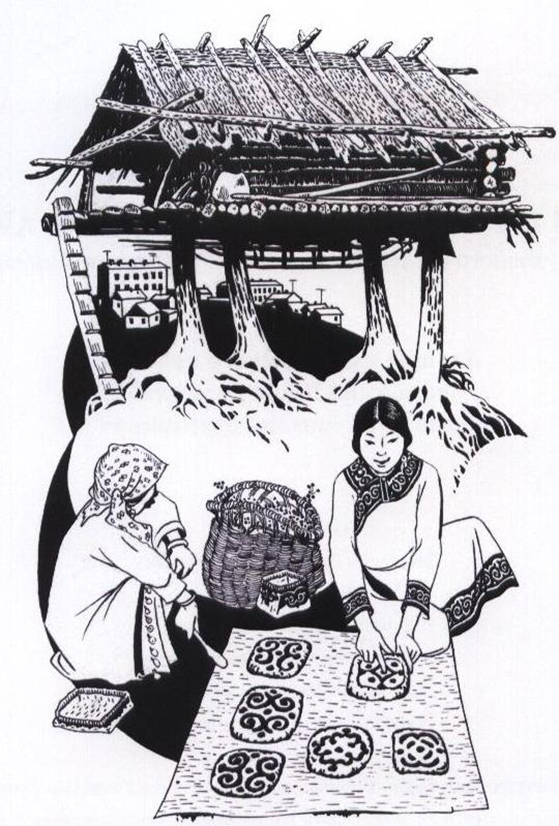 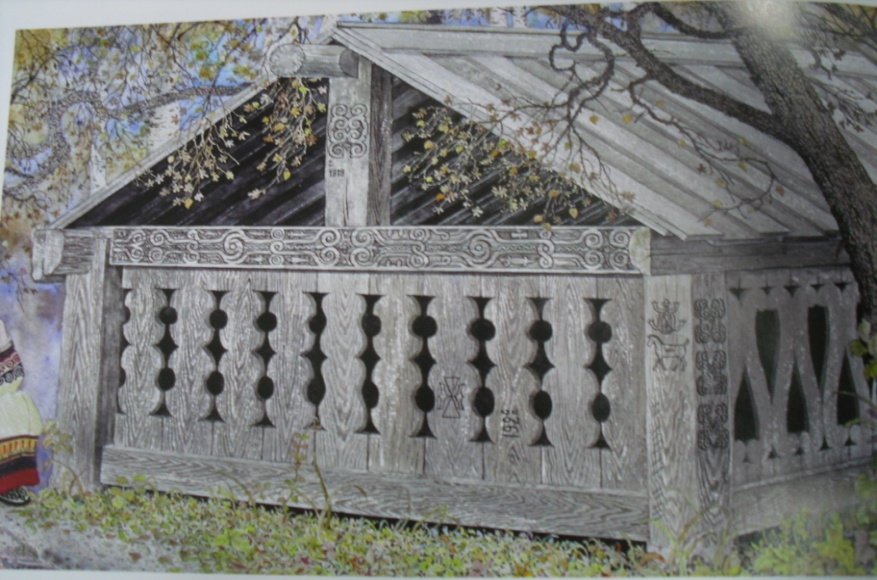 Интернет-технологии:
Сетевой ментор  
«Мастерская знаний»
«Дневник путешественника»
Электронная библиотека школьника
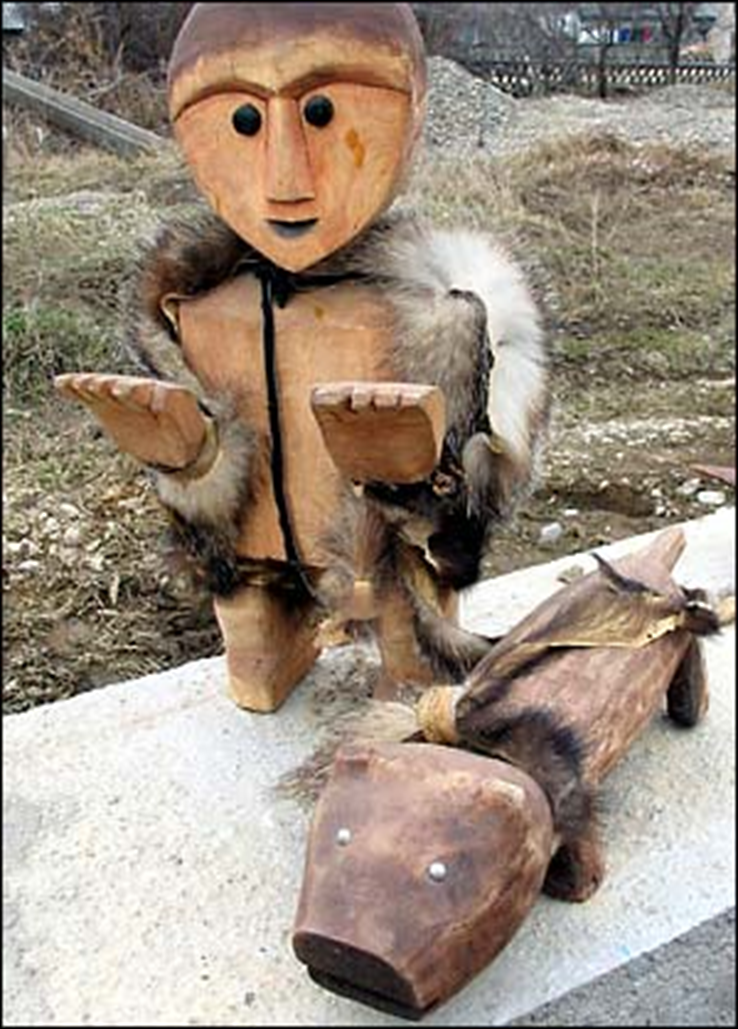 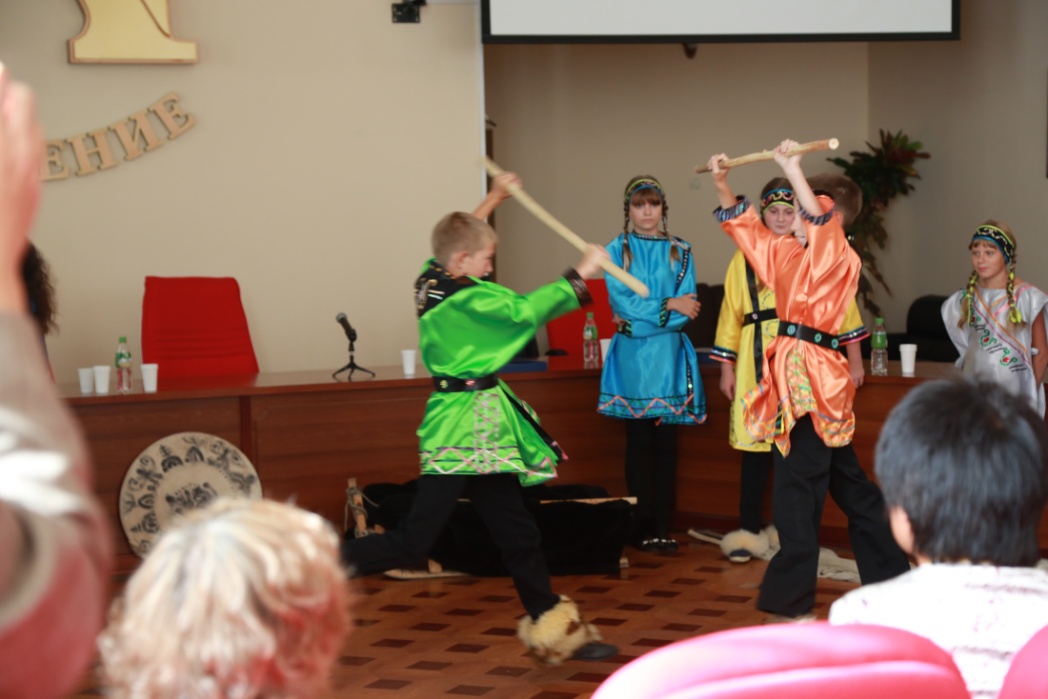 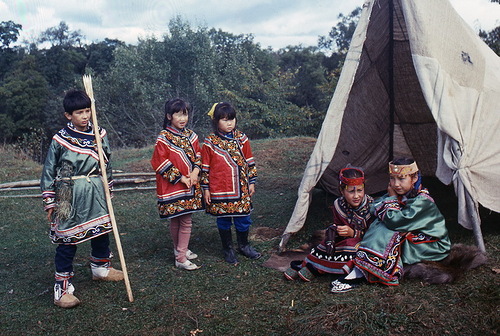 ВСЕГО ВАМ ДОБРОГО !!!
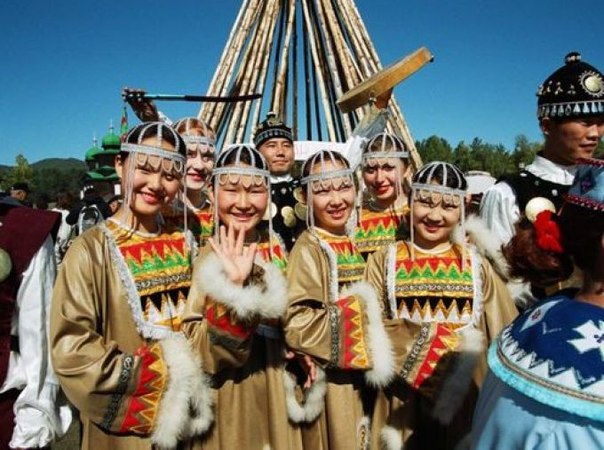 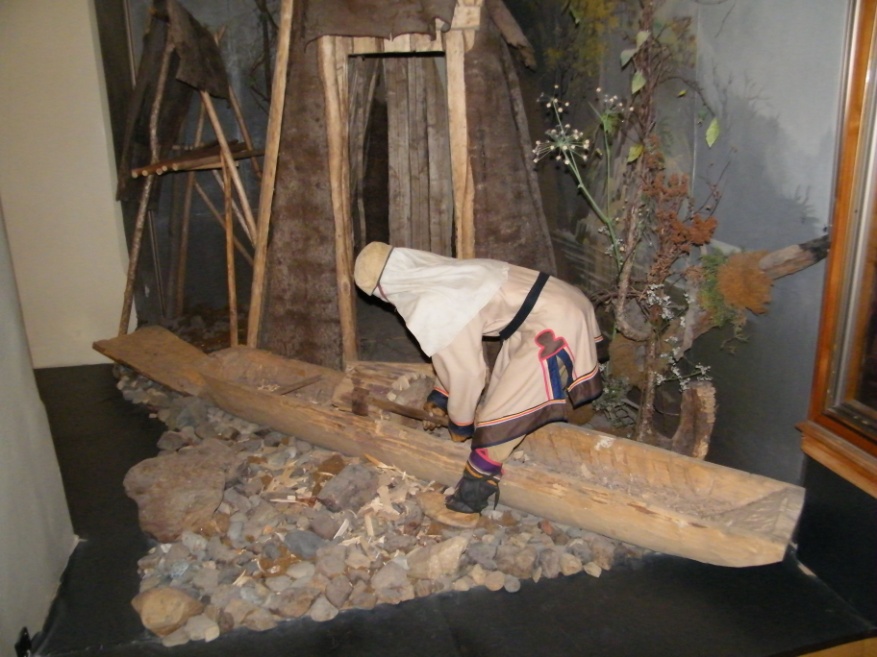